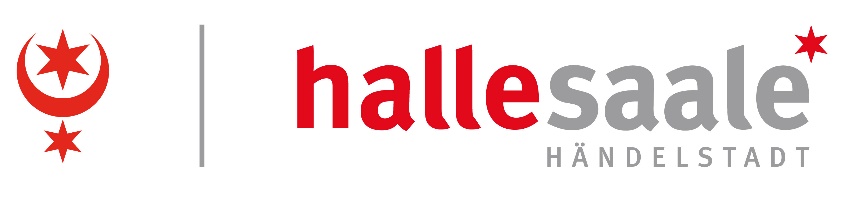 Halle (Saale) zählt selbst
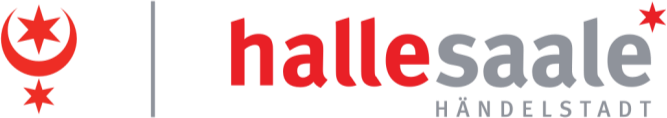 Hintergrund
Der Zensus 2022, veröffentlicht im Juni 2024, weist eine Differenz von 16.867 Einwohnerinnen und Einwohnern zum Melderegister der Stadt Halle (Saale) auf (243.453 zu 226.586 Personen).
Diese Abweichung von 6,93 % ist für die Stadt nicht erklärbar.
Für die Stadt würde dieser Bevölkerungsschwund Einnahmeausfälle von 14 bis 15 Millionen Euro bei den Landeszuweisungen bedeuten.
Trotz geringerer Einnahmen muss die Stadt die Infrastruktur und die Dienstleistungen für die tatsächliche Einwohnerzahl sicherstellen.
Halle (Saale) zählt selbst
2
[Speaker Notes: Der Zensus 2022 nimmt für sich in Anspruch, zum Stichtag 15.05.2022 konkrete Aussagen darüber zu treffen, wie viele Menschen in Deutschland – und auch in Halle (Saale) – genau leben. 
 
In Halle (Saale) sollen es statt rund 244.000 nur noch 226.600 sein – das sind 16.867 Menschen weniger.
 
Wir zweifeln diese Zensus-Zahlen an! Und diese Zahlen werden im Übrigen deutschlandweit von zahlreichen Kommunen heftig kritisiert und diskutiert und mit Unverständnis zur Kenntnis genommen. Denn es bleibt eine Fülle von Fragen offen. 

Ein Beispiel: Ich freue mich für die Stadt Magdeburg, dass dort jetzt statistisch 2.388 Menschen mehr leben als vorher statistisch berechnet. Ich frage mich nur: Wo wohnen diese Menschen? Sind sie nicht gemeldet? In welche Schulen gehen die Kinder und Jugendlichen? Wird hier gegen die Meldepflicht verstoßen?

Ein weiteres Beispiel: Wir überprüfen und korrigieren fortlaufend unser Melderegister und sind deshalb der festen Überzeugung, dass unsere Zahlen stimmen. Wie stellt sich denn das Statistische Bundesamt die Korrektur unseres Melderegisters mit Blick auf SEINE Zahlen vor? Wie sollen die Kommunen ihre Melderegister in eine korrekte Fassung bringen? Welche Personen sind zu streichen? Und welche (s.o.) hinzuzufügen? 
 
Es stellt sich die Frage, warum eine statistische Hochrechnung auf der Basis einer Stichprobe von rund 10 Prozent der Bevölkerung mit ehrenamtlichen Zählenden präziser sein soll als die fortlaufend aktualisierte Einwohnermeldestatistik auf Grundlage des Bundemeldegesetztes? Wieso wird dieses als Grundlage für die amtliche Feststellung der Einwohnerzahl genommen und nicht das bundesweit einheitliche Melderegister?
 
Sollten die Zensus-Zahlen amtlich werden, muss die Stadt Halle (Saale) strukturell mit Mindereinahmen von bis 15 Mio. Euro pro Jahr (!) rechnen. Dies würde die angespannte Haushaltslage noch deutlich verschärfen. Die Infrastruktur und die Dienstleistungen muss die Stadt für die tatsächliche Einwohnerzahl weiterhin sicherstellen.]
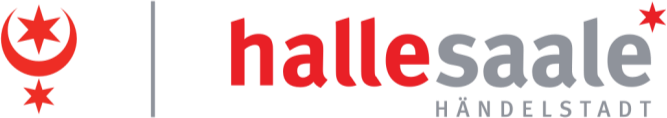 Ziele
Beleg der Aktualität und Genauigkeit des Melderegisters der Stadt hinsichtlich der in der Stadt amtlich gemeldeten und tatsächlich mit Wohnadresse erreichbaren Personen.
Das Melderegister ist entsprechend § 6 Bundesmeldegesetz in der Fortschreibung zu berichtigen und fortzuschreiben.
Das Melderegister ist Grundlage für die Planung zahlreicher Infrastruktur- und Dienstleistungsangebote der Stadt (z.B. Bürgerservicestelle, Kindertagesplätze, Schulen, Ausländerbehörde).
Die Zuweisungen des Landes zur Finanzierung dieser Strukturen müssen sich an der tatsächlichen Einwohnerzahl orientieren. Dieses ist aktuell nicht so und muss ggf. erstritten werden.
Halle (Saale) zählt selbst
3
[Speaker Notes: Der Zensus 2022 nimmt für sich in Anspruch, zum Stichtag 15.05.2022 konkrete Aussagen darüber zu treffen, wie viele Menschen in Deutschland – und auch in Halle (Saale) – genau leben. 
 
In Halle (Saale) sollen es statt rund 244.000 nur noch 226.600 sein – das sind 16.867 Menschen weniger.
 
Wir zweifeln diese Zensus-Zahlen an! Und diese Zahlen werden im Übrigen deutschlandweit von zahlreichen Kommunen heftig kritisiert und diskutiert und mit Unverständnis zur Kenntnis genommen. Denn es bleibt eine Fülle von Fragen offen. 

Ein Beispiel: Ich freue mich für die Stadt Magdeburg, dass dort jetzt statistisch 2.388 Menschen mehr leben als vorher statistisch berechnet. Ich frage mich nur: Wo wohnen diese Menschen? Sind sie nicht gemeldet? In welche Schulen gehen die Kinder und Jugendlichen? Wird hier gegen die Meldepflicht verstoßen?

Ein weiteres Beispiel: Wir überprüfen und korrigieren fortlaufend unser Melderegister und sind deshalb der festen Überzeugung, dass unsere Zahlen stimmen. Wie stellt sich denn das Statistische Bundesamt die Korrektur unseres Melderegisters mit Blick auf SEINE Zahlen vor? Wie sollen die Kommunen ihre Melderegister in eine korrekte Fassung bringen? Welche Personen sind zu streichen? Und welche (s.o.) hinzuzufügen? 
 
Es stellt sich die Frage, warum eine statistische Hochrechnung auf der Basis einer Stichprobe von rund 10 Prozent der Bevölkerung mit ehrenamtlichen Zählenden präziser sein soll als die fortlaufend aktualisierte Einwohnermeldestatistik auf Grundlage des Bundemeldegesetztes? Wieso wird dieses als Grundlage für die amtliche Feststellung der Einwohnerzahl genommen und nicht das bundesweit einheitliche Melderegister?
 
Sollten die Zensus-Zahlen amtlich werden, muss die Stadt Halle (Saale) strukturell mit Mindereinahmen von bis 15 Mio. Euro pro Jahr (!) rechnen. Dies würde die angespannte Haushaltslage noch deutlich verschärfen. Die Infrastruktur und die Dienstleistungen muss die Stadt für die tatsächliche Einwohnerzahl weiterhin sicherstellen.]
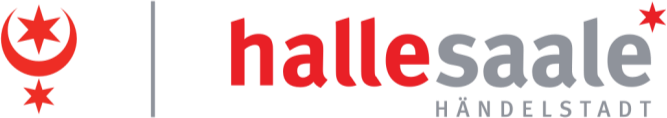 Belastbarkeit der Annahme, dass der Zensus zu stark und nicht nachvollziehbar von der amtlichen Meldezahl abweicht:
Kontinuierliche Erfassung unzustellbarer Wahlbenachrichtigungen
OB-Wahl am 13. Oktober 2019
Landtagswahl am 6. Juni 2021
Bundestagswahl am 26. September 2021
Kommunalwahl und Europawahl am 9. Juni 2024
1
2
3
Abgleich einschulungspflichtiger Kinder laut Melderegister mit den Zahlen der tatsächlichen Einschulung
Abgleich des Melderegisters mit Steuerdaten (Steuer-ID)
Halle (Saale) zählt selbst
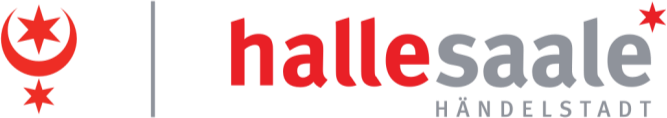 Bisherige Erfahrungen zur Korrektheit des Melderegisters
Erfassung unzustellbarer Wahlbenachrichtigungen
1
0,83 %
0,45 %
0,90 %
0,56 %
Wahlberechtigte
Unzustellbare Wahlbenachrichtigungen
Halle (Saale) zählt selbst
Stadtentwicklung und Wirtschaft
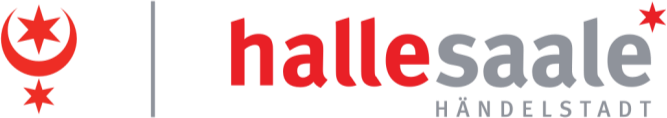 Bisherige Erfahrungen zur Korrektheit des Melderegisters
Abgleich eingeschulter Kinder mit Melderegister
Abgleich Melderegister mit Steuer-ID
Melderegister am 12.11.2023:244.074 Einwohnerinnen und Einwohner

Abgleich mit der Steuer-ID durch das Bundeszentralamt für Steuern (BZSt):Differenz von 8  Fehlerquote von 0,003 %

Erklärung Steuer-ID: Jede Person hat im Bundegebiet nur eine Steuer-ID, die im Bundesgebiet nur einmal melderechtlich am Hauptwohnsitz erfasst wird.
2
3
Halle (Saale) zählt selbst
Stadtentwicklung und Wirtschaft
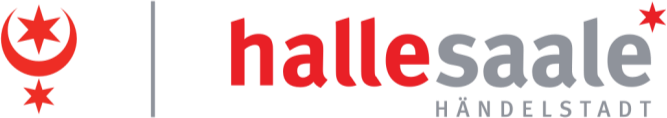 Wie zählt Halle (Saale) selbst?
Die Stadt schreibt jede (!) im Melderegister mit Hauptwohnsitz in Halle (Saale) erfasste Person mit einem Brief an; insgesamt 243.453 Einwohnerinnen und Einwohner. 
Die unzustellbaren Rückläufer dieses Anschreibens werden von der Stadt gesammelt.
Es erfolgt zu jedem Rückläufer ein Recherchevorgang:
	 entweder wird die Person doch noch mit einer Wohnadresse registriert 	 oder das Melderegister wird an dieser Stelle bereinigt.
Am Ende hat die Stadt eine sehr genaue Zahl der in Halle gemeldeten und auch tatsächlich erreichbaren Personen.
Halle (Saale) zählt selbst
Stadtentwicklung und Wirtschaft
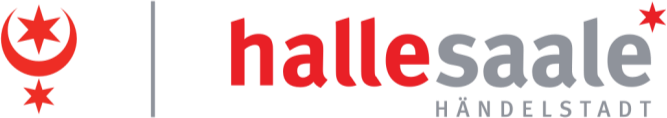 Wie zählt Halle (Saale) selbst?
Der Finanzausschuss beschließt am 20. August über die Finanzierung von „Halle zählt selbst“.
Start der Aktion ist voraussichtlich der 2. September 2024.
Die Hallenserinnen und Hallenser müssen nichts tun. Allein die Zustellung des Briefes dokumentiert, dass die Meldeadresse korrekt ist.
Halle (Saale) zählt selbst
Stadtentwicklung und Wirtschaft
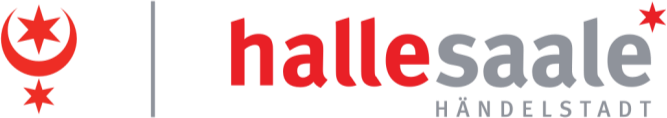 Halle (Saale) zählt selbst
Stadtentwicklung und Wirtschaft